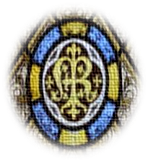 Big Questions
Why should we spread the Good News?
Year 2 Topic 7: Spread the Word
Pentecost: A time to spread the Good News
Scripture
Acts 2:32
(Peter speaking)
God raised this very Jesus from the death and we are all witnesses to this fact.
Learn and Grow Together in Christ
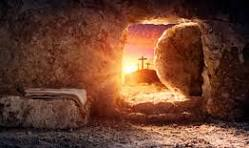 What I should know already 
Pentecost; a holy day – the feast of the Holy Spirit
Sticky Knowledge
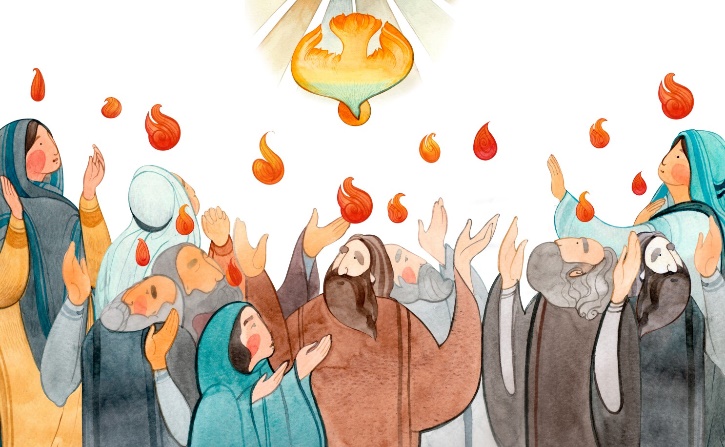 On Easter Sunday we remember that Jesus rose from the dead
On the Feast of the Ascension the Church celebrates Jesus return to Heaven
Jesus’ promise of the Holy Spirit
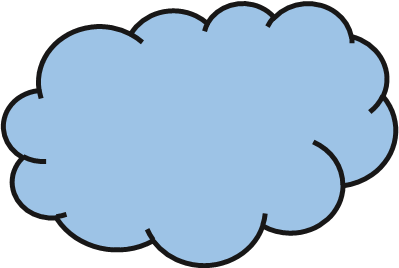 Ways of spreading the Good News about Jesus
What happened on the first Pentecost day
Jesus has promised 
us new life